RC OD Training Locations
RTSM Ft Custer, MI
RTSM Cp Ripley, MN
RTSM Cp Dodge, IA
RTSM Ft Indiantown Gap, PA
91B10/30
 91F10/30
 91/94 SLC

 ASI H8 (W)
 ASI H8 (T)
91B10/30
 91H10/30
 91/94 SLC

 ASI H8 (W)
 ASI H8 (T)
91B10/30
 91/94 SLC

 ASI H8 (W)
 ASI R1
91B10/30
 91D10/30
 
 ASI H8 (W)
RTSM Ft McCoy, WI
89B10 * 
 91B10/30
 91J10
 91L10/30

 91/94 SLC
 ASI H2
 ASI H8 (W)
RTSM Gowen Field, ID
91A10/30
 91B10/30
 91F10/30
 91H10/30

 91/94 SLC
 ASI H8 (W)
 ASI H8 (T)
UIC: W7W3AA
UIC: W7WPAA
UIC: W7XTAA
UIC: W88DAA
UIC: W7XDAA
UIC: W7XGAA
UIC: W7RHAA
RTSM Ft Dix, NJ
91B10/30
 91E10/30
 91F30
 91H10/30

 91/94 SLC
 ASI H8 (W)
 ASI H8 (T)
UIC: W7WLAA
UIC: W7W2AA
RTSM Cp Roberts, CA
91B10/30
 91D10/30
 91/94 SLC

 ASI H8 (W)
 ASI H8 (T)
RTSM  Cp Edwards, MA
TASS at ODS Ft Lee
91B10/30
 91C10

 ASI H8(W)
89A10
 89B30/40

 ASI H8(T)
RTSM Pearl City, HI
91B10/30
 91/94 SLC

 ASI H8 (W)
UIC: W7WNAA
UIC: W7XUAA
RTSM Ft Bragg, NC
91B10/30
 91F10

 91/94 SLC
 ASI H8 (W)
RTSM Salina, KS
91B10/30
 91C10/30
 91C(J)30

 91E 10/30
 91/94 SLC
 ASI H8 (W)
UIC: W7XFAA
UIC: WOU5AA
RTSM Ft Stewart, GA
RTSM Ft Hood, TX
91B10/30
 91H10/30

 ASI H8 (W)
 ASI H8 (T)
91B10/30
 91D10/30
 91E10/30
 
 91P10/30
 91/94 SLC
 ASI H8 (W)
UIC: W7LZAA
UIC: W8YEAA
RTSM Cp Shelby, MS
91B10/30
 91C10/30
 91M10/30

 91/94 SLC
 ASI H8 (W)
 ASI H8 (T)
UIC: W7XNAA
Legend: RC Institution Locations by Compo
RTSM Ft Gordon, GA
94E10

 94F10
Cp Allen, Puerto Rico
91B10

 91D10
UIC: W92LAA
ARNG Sites (13)
RTSM Ft Leonard Wood, MO
91B10/30
 91D10/30

 91/94 SLC
 ASI H8 (W)
RTSM Cp Blanding, FL
91B10/30
 91F10

 91/94 SLC
 ASI H8 (W)
USAR Sites (7)
V 3.2
UIC: W7W4AA
UIC: W7XSAA
[Speaker Notes: RTS-M:  Regional Training Site – Maintenance.  A Reserve Component (RC), ARNG & USAR training institution comprised of full-time staff of instructors; Active Guard/Reserve (AGR) Soldiers, civilians, and contractors.  RTS-Ms vary by organizational size (structure/instructor staff),  mission, and facilities.  RTS-Ms execute Ordnance MOS-T (MOS reclass training / 10 level), PME (ALC and SLC), and ASIs, plus other specialized training.

 ARNG RTS-Ms are Mission Command to the individual National Guard States and some are aligned under a  State Regional Training Institute (RTI).  Communication channel to the NG RTS-Ms is through the NGB coordinating element; OD SME Cell located at Camp Dodge, IA.
 USAR RTS-Ms are Mission Command to the 3d BDE (OD) / 94th DIV, 80th TC, USAR.

HT-RTSM:  High-Tech RTSM.  HT-RTSMs are Signal School RC Training Sites with the additional mission of executing maintainer training for OD 94CMF.  The HT-RTSMs are Mission Command to the 2d BDE (SIG) / 100th DIV, USAR.  For Ordnance, they currently execute 94E10 and 94F10 MOS-T (reclass). 

TASS:  The Army School System.  USAR TASS training institutions are BN level organizations comprised of traditional Army Reserve Soldier Instructors whom execute training mission during their Annual Training (AT) periods.  The TASS BNs conduct training at co-located facilities; select USAR RTS-Ms and at the US Army Ordnance School at Ft Lee, VA.  

5th BDE (Multi Functional).  This is a multifunctional (sustainment) TASS organization that conducts MOS-T (reclass) training in PR.]
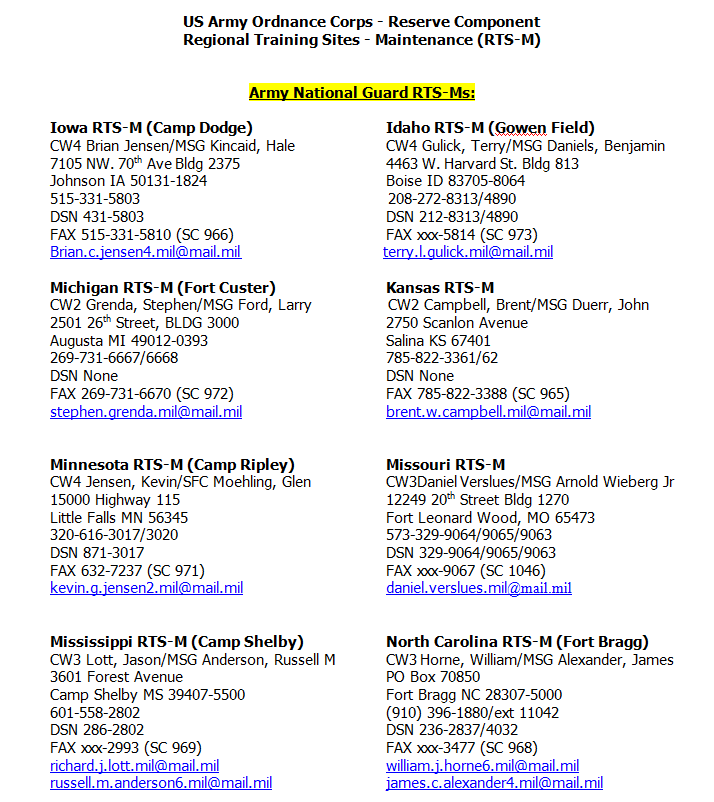 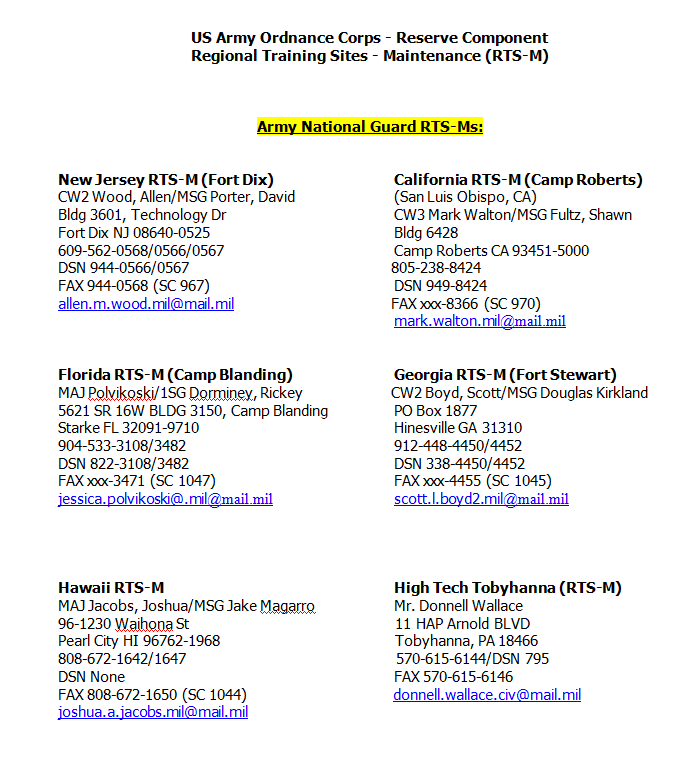 UIC: W7WPAA
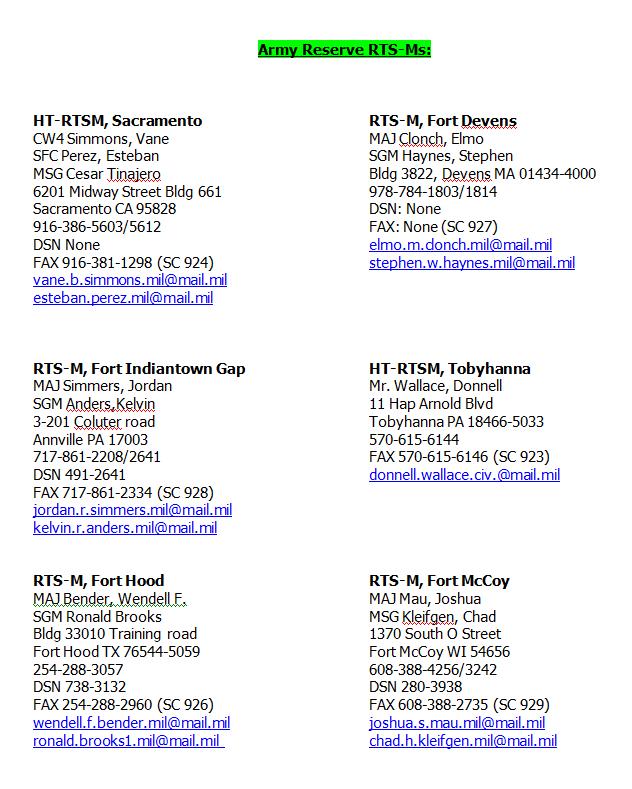 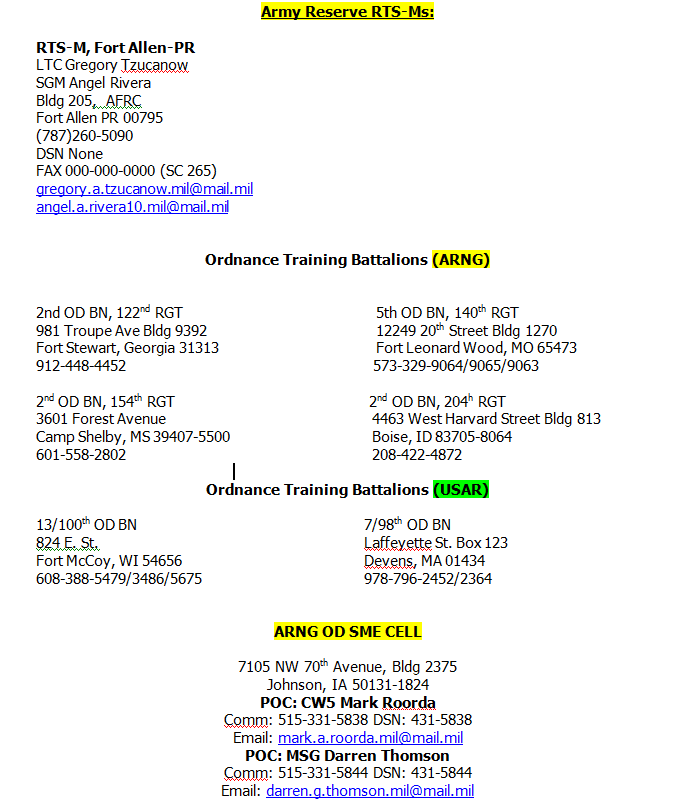